Виктор Юзефович Драгунский1913-1972
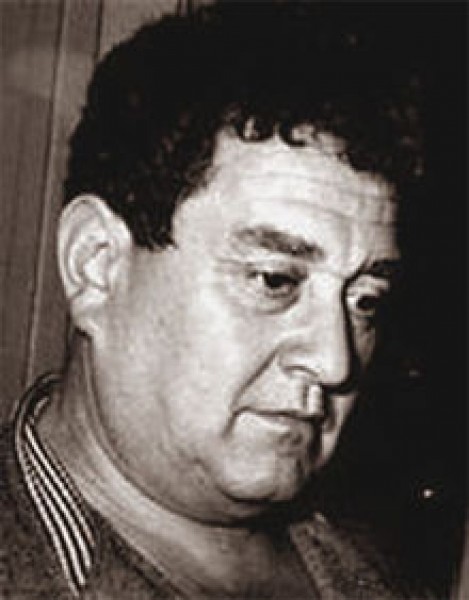 Родился 17 ноября 1913 года в Нью-Йорке, в семье эмигрантов. Вскоре семья вернулась на родину
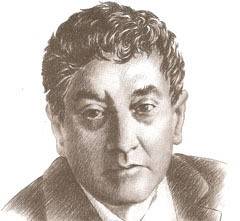 В 16 лет пошёл работать на завод, затем шил сбруи для лошадей, перевозил пассажиров через Москву-реку
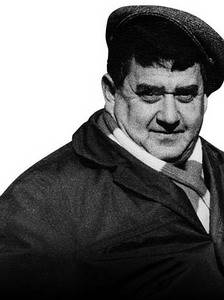 Во время войны воевал в народном ополчении
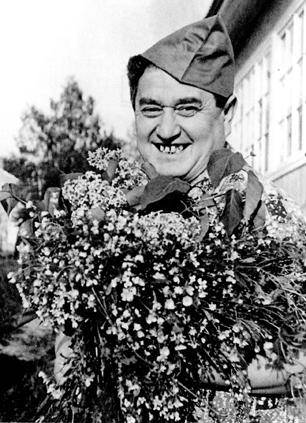 Много лет проработал в театре. Очень любил цирк. Придумывал для клоунов весёлые и умные тексты
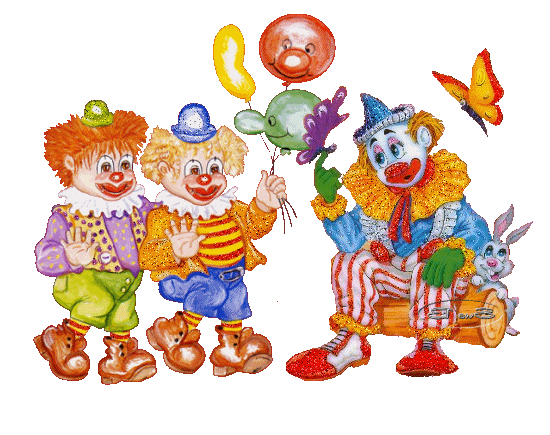 Особенно любил выступать перед детьми
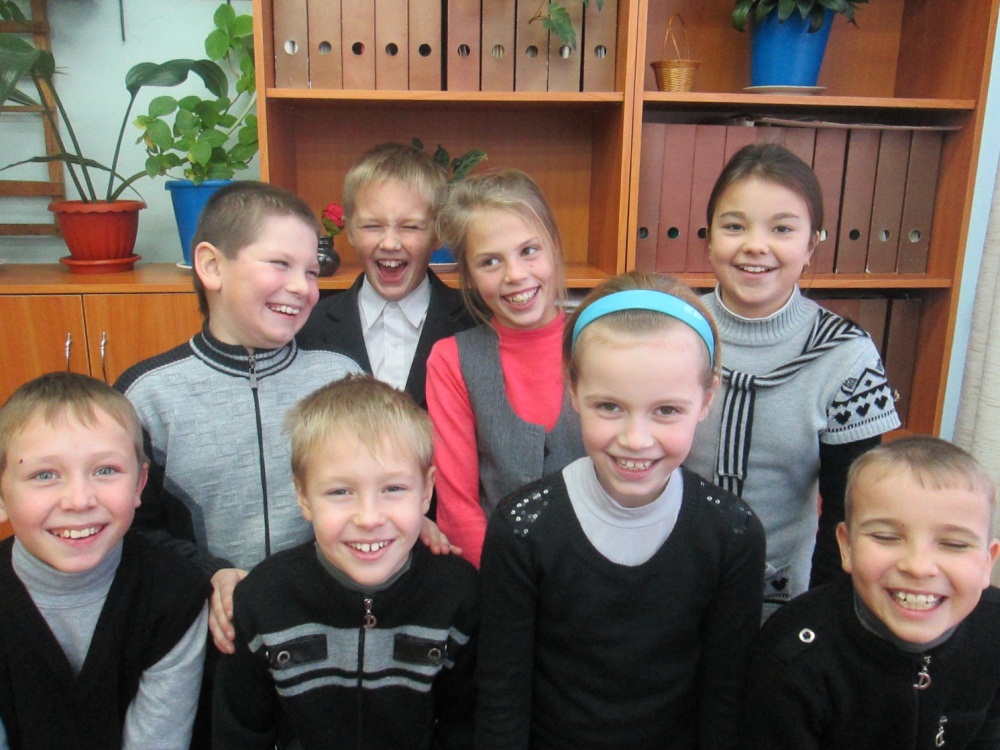 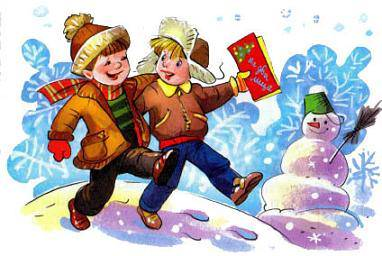 С 1959 года пишет весёлые рассказы про мальчика Дениса Кораблёва и его друга Мишку Слонова
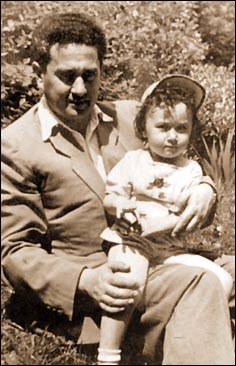 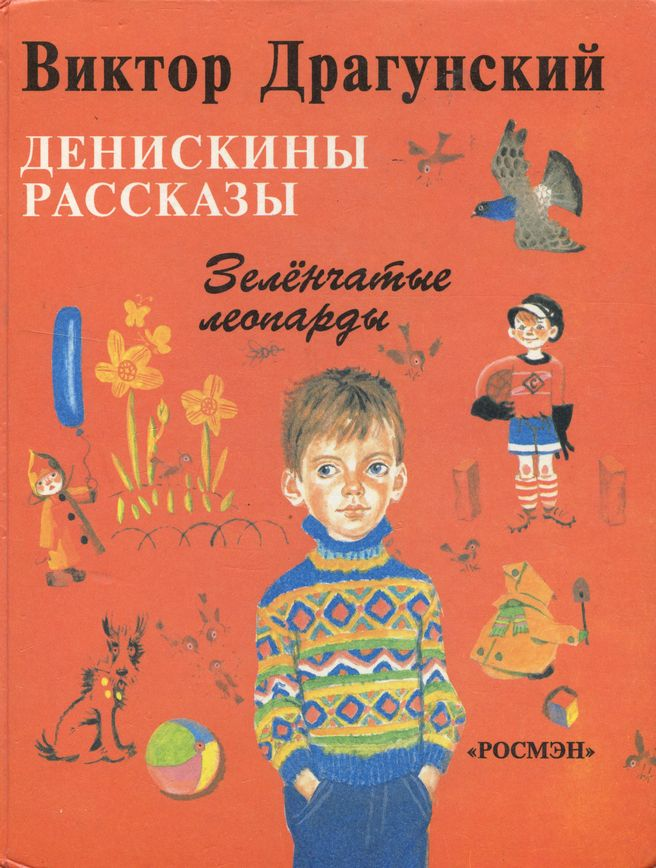 Весёлые и умные книги Виктора Драгунского вызывают радость у многих поколений
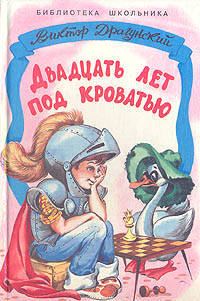 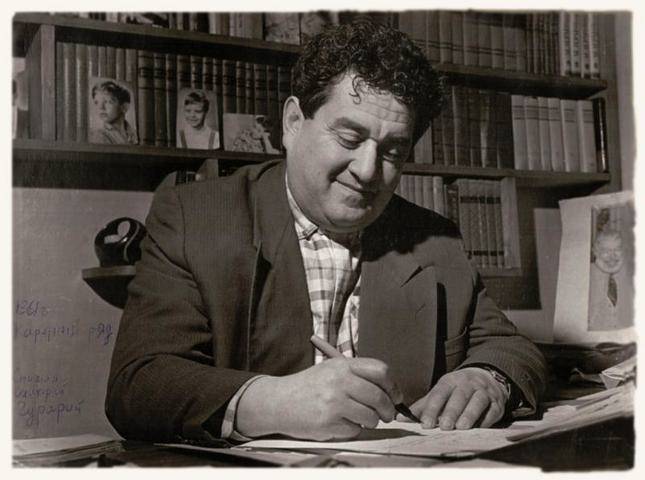 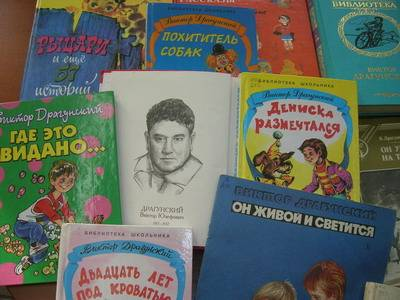